Управление Федеральной антимонопольной службы по Республике Башкортостан
Контроль за соблюдением
Законодательства о контрактной системе. 
Правоприменительная практика Башкортостанского УФАС России
заместитель руководителя
Башкортостанского УФАС России
Алиев Вадим Алиевич


2019
СТАТИСТИКА ПО РЕЗУЛЬТАТАМ РАССМОТРЕНИЯ ЖАЛОБ  В СООТВЕТСТВИИ С 44-ФЗ
2
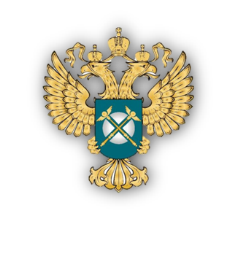 КОНТРОЛЬ В СФЕРЕ ЗАКУПОК
3
НАРУШЕНИЯ ЗАКОНОДАТЕЛЬСТВА В СФЕРЕ ЗАКУПОК
4
НАРУШЕНИЯ ЗАКОНОДАТЕЛЬСТВА В СФЕРЕ ЗАКУПОК
Более 30% из рассмотренных жалоб признаны обоснованными или частично обоснованными, либо при проведении внеплановых проверок в данных закупках выявлены нарушения.
Наиболее часто встречающимися нарушениями при рассмотрении жалоб являются:
«Заточка» технических требований под «определенного» производителя;
предоставление участниками закупок недостоверной информации;
неправомерное отклонение заявок;
установление показателей отличных от ГОСТ (без обоснования)
разработка документации о закупке не соответствующей действующей редакции ГОСТ 
сокращение сроков подачи заявок
установление требований к участникам закупки с нарушением требований ч. 1, 2 ст. 31 Закона № 44-ФЗ 
нарушение порядка заключения, расторжения контрактов, направления сведений для включения в РНП.
Несоблюдения требований законодательства о контрактной системе с учетом изменений
5
ТРЕБОВАНИЯ К СОСТАВУ, ИНСТРУКЦИИ ПО ЗАПОЛНЕНИЮ ЗАЯВКИ НА УЧАСТИЕ В ЗАКУПКЕ
Определение Верховного Суда РФ от 30.08.2018 по делу N А56-55217/2017 :  
«сознательное установление потенциальным участникам закупки «формализованных ловушек», которые призваны «сработать избирательно» и по формальным основаниям не допустить неугодного участника к торгам либо в принципе создать условия, при которых добросовестный участник соответствующего рынка (здраво оценив требования документации) по объективным причинам откажется от участия в торгах, заведомо понимая обреченность намерения стать победителем».
Участнику закупки необходимо: 
 соотнести все показатели товаров с типами и подтипами, указанными в инструкции по заполнению первой части заявки, для чего необходимо структурировать по порядку соотношение «показатель товара - позиция товара»; 
 представить показатели товара, соответствующие требованиям ГОСТов. При этом соотношение позиций товаров из разных таблиц не упорядочено, носит бессистемный и хаотичный характер;
сопоставить (найти) требования к одному товару, содержащиеся в различных таблицах;
 сопоставить (найти) в инструкции, к какому из типов (подтипов), бессистемно перечисленных на n количестве страниц инструкции, относится данный показатель, чтобы определить порядок его заполнения; 
 сопоставить (найти) в инструкции все требования о соответствии ГОСТам, что создает избыточную сложность при заполнении первой части заявки и имеет целью спровоцировать ошибки участников закупки при формировании заявки.
           Выход: разработка типовой формы инструкции по заполнению заявки.
6
ТРЕБОВАНИЯ
Приказ Ростехнадзора от 16.02.2017 № 58 «Об утверждении формы выписки из реестра членов саморегулируемой организации»

Утверждена форма  выписки из реестра членов саморегулируемой организации.
Следовательно, условием допуска к участию в закупке на выполнение работ по строительству, реконструкции, капитальному ремонту объекта капитального строительства, устанавливаемым в документации о закупках в соответствии с положениями пункта 1 части 1 статьи 31 Закона о контрактной системе, должно являться членство в саморегулируемой организации, что подтверждается выпиской из реестра членов саморегулируемой организации, предусмотренной формой,  утвержденной Приказом Ростехнадзора № 58.

Действие Приказа Ростехнадзора от 16.02.2017 № 58 "Об утверждении формы выписки из реестра членов саморегулируемой организации« прекращено 19.04.2019, в связи с вступлением в силу с 20.04.2019 Приказа Ростехнадзора от 04.03.2019 № 86 «Об утверждении формы выписки из реестра членом саморегулируемой организации».
7
ТРЕБОВАНИЯ К УЧАСТНИКАМ ЗАКУПОК НА ВЫПОЛНЕНИЕ РАБОТ ПО СТРОИТЕЛЬСТВУ, РЕКОНСТРУКЦИИ, КАПИТАЛЬНОМУ РЕМОНТУ
Письмо ФАС от 19.06.2019 № МЕ/51304/19: 

в качестве подтверждения опыта выполнения строительных работ может быть представлен опыт выполнения работ только в качестве генерального подрядчика (данная позиция нашла свое отражение в Определении Верховного суда Российской Федерации от 05.12.2018 № 305-КГ18-19792 по делу № А40-223872/2017).
8
НАРУШЕНИЯ ЗАКОНОДАТЕЛЬСТВА В СФЕРЕ ЗАКУПОК
НАРУШЕНИЕ ЧАСТИ 3 СТАТЬИ 68 ЗАКОНА 
О КОНТРАКТНОЙ СИСТЕМЕ: 
Пункт 8 части 1 статьи 33

Документация о закупке при осуществлении закупки работ по строительству, реконструкции, капитальному ремонту, сносу объекта капитального строительства должна содержать проектную документацию, утвержденную в порядке, установленном законодательством о градостроительной деятельности.  Включение проектной документации в документацию о закупке в соответствии с настоящим пунктом является надлежащим исполнением требований пунктов 1-3 настоящей части.
«… При этом электронный аукцион в случае включения в документацию о закупке в соответствии с пунктом 8 части 1 статьи 33 настоящего Федерального закона проектной документации проводится через четыре часа после окончания срока подачи заявок на участие в указанном электронном аукционе.»
9
СУДЕБНАЯ ПРАКТИКА
2.	Судебное дело: А07-27764-17, дело в УФАС по РБ ГЗ-587/17, изв. № 0101200009517001932
Представление в составе заявки договоров (контрактов) в которых участник закупки являлся субподрядчиком в качестве подтверждения опыта исполнения работ в соответствии с постановлением Правительства № 99 недопустимо.

По аналогичному делу (закупка №0101200009518000161) общество обратилось в Арбитражный суд РБ с требованием о признании незаконными действий аукционной комиссии уполномоченного органа в части не признания опыт выполненных работ (А07-8742/18) и о признании незаконным решения антимонопольного органа (А07-18172-18).
10
СУДЕБНАЯ ПРАКТИКА
3. Отклонение заявки участника закупки на основания непредставления документа, не предусмотренного аукционной документацией является нарушением требований Закона о контрактной системе.
Судом установлено, что подтверждением соответствия, закупаемого по рассматриваемому электронному аукциону товару является акт экспертизы, выдаваемый Торгово-промышленной палатой Российской Федерации, который, в свою очередь, оформляется на основании первичного акта экспертизы, выданного экспертами уполномоченной ТПП, которая расположена в месте нахождения непосредственного производителя товара.
Согласно материалам дела, предоставленный в заявке акт экспертизы подтверждает, что предлагаемый товар соответствует законодательству Российской Федерации, а именно Постановлению Правительства РФ от 14.07.2014 № 656 «Об установлении запрета на допуск отдельных видов товаров машиностроения, происходящих из иностранных государств, для целей осуществления закупок для обеспечения государственных и муниципальных нужд» из чего следует, что заявка общества была отклонена неправомерно.
Суд отметил, что в аукционной документации отсутствовало конкретное указание на то, какой именно из актов экспертизы (выданный производителю или конкретному участнику закупки) должен быть представлен во второй части заявки.
11
СУДЕБНАЯ ПРАКТИКА
4. Различия по стоимости в актах КС-2 и контракте (договоре) не свидетельствуют о представлении недостоверной информации и не свидетельствуют об отсутствии опыта выполняемых работ.

К указанному выводу пришли суды в своих решениях в рамках дел А07-32270/17, А07-26720/17, в которых подход судов сводится к тому, что.
Обществами, требования постановления Правительства Российской Федерации от 04.02.2015г. № 99 были исполнены, а именно: сумма, превышающая 20% от начальной (максимальной) цены контракта данной закупки, подтверждена приложенным контрактом, разрешение на ввод объекта в эксплуатацию, свидетельствует о том, что контракт исполнен, а акты подписаны не ранее, чем за три года до даты окончания срока подачи заявок на участие в данной закупке. Подход аукционной комиссии в указанных случаях являлся излишне формальным.
12
СУДЕБНАЯ ПРАКТИКА
5. Факт обжалования решения и предписания в судебном порядке сам по себе не приостанавливает действие указанных актов.

Статья 52 Закона о защите конкуренции структурно включена в главу 9 данного Закона, положения которой регулируют вопросы, связанные с рассмотрением дел о нарушении антимонопольного законодательства. 
Отношения, направленные на обеспечение государственных и муниципальных нужд в целях повышения эффективности, результативности осуществления закупок товаров, работ, услуг, обеспечения гласности и прозрачности осуществления таких закупок, предотвращения коррупции и других злоупотреблений в сфере таких закупок, в части, касающейся контроля за соблюдением законодательства Российской Федерации и иных нормативных правовых актов о контрактной системе в сфере закупок товаров, работ,  услуг для обеспечения государственных и муниципальных нужд, регулируются НЕ Законом о защите конкуренции, а Законом о контрактной системе (Постановление Четвертого арбитражного апелляционного суда по делу №А19-21775/2016 от 15 февраля 2017 года)
13
СУДЕБНАЯ ПРАКТИКА
6. Закупка у единственного поставщика (п. 9 ч. 1 ст. 93) определенных товаров, работ, услуг вследствие аварии, иных чрезвычайных ситуаций природного или техногенного характера, непреодолимой силы и применение иных способов определения требующих затрат времени, нецелесообразно.
Заключение контракта с единственным поставщиком по обстоятельствам, которые могут служить обоснованием причин заключения такого контракта в случае, если возникла потребность в определенных товарах, работах, услугах вследствие непреодолимой силы, должны обладать свойствами внезапности, чрезвычайности и непредотвратимости. 

Определением ВАС РФ от 30 июля 2013 г. N ВАС-9962/13 также установлено, что наличие возможности у заказчика прогнозировать и контролировать сложившуюся ситуацию в течение определенного периода времени является основанием признать контракт, заключенный с единственным исполнителем в указанном случае, недействительным.
14
СУДЕБНАЯ ПРАКТИКА
7. Не использование, при составлении описания объекта закупки, показателей и требований касающихся технических характеристик, функциональных качественных характеристик объекта закупки, которые предусмотрены ГОСТ без отсутствия обоснования необходимости использования других показателей является нарушением ч 1. ст. 33 Закона о контрактной системе.
Антимонопольным органом при проверке обоснованности жалоб установлено, что в Документации об аукционе в электронной форме, в частности при установлении требований к тем или иным показателям содержится отсылка к определенным ГОСТам, в которых значения показателей в ряде случаев сопровождаются словами "не более", "не менее", "более", "менее", "не должно превышать", "от", "до", "выше", "свыше", "ниже" и так далее, также отражены диапазонные значения.
Вместе с тем в Инструкции по заполнению заявки участником закупки заказчик запретил использование в заявке слов: "или", "не более", "от" и "до", "более" или "менее", или аналогичные по смыслу слова, не позволяющие однозначно трактовать конкретные показатели товаров, в сведениях о конкретных показателях используемого товара в первой части заявки, предоставляемых участником размещения заказа (Постановление Семнадцатого арбитражного апелляционного суда от 18.12.2017 N 17АП-15103/2017-АК по делу N А60-19990/2017)
15
СУДЕБНАЯ ПРАКТИКА
8. Дробление закупок как умышленный уход от конкурентных процедур (Решение ВС РБ от 27.02.2019 г. по делу № 33А-21-148/2019)

Пункт 4 ч. 1 ст. 93 Закона № 44-ФЗ не содержит каких-либо ограничений в количестве договоров, стоимость услуг по которым не превышает 300 000 рублей, в том числе и по одной и той же услуге у одного и того же поставщика (исполнителя). Вместе с тем, в силу ч. 2 ст. 8 Закона № 4-ФЗ запрещается совершение заказчиками, их должностными лицами, комиссиями по осуществлению закупок, членами таких комиссий, участниками закупок любых действий, которые противоречат требованиям данного Закона, в том числе приводят к ограничению конкуренции, в частности к необоснованному ограничению числа участников закупок. Согласно ч. 5 ст. 24 Закона № 44-ФЗ заказчик не вправе совершать действия, влекущие за собой необоснованное сокращение числа участников закупки.
Исходя из содержания договоров следует, что услуги, которые по ним приобретаются заказчиком являются идентичными, договоры имеют фактическую направленность на достижение единой хозяйственной цели, заказчик и исполнитель по ним совпадают. Данные договоры образуют одну сделку, искусственно раздробленную и оформленную двумя договорами. Дробление единой закупки на группу однородных (идентичных) закупок, сумма по каждому из которых не превышает предусмотренного законом ограничения, свидетельствует о намерении сторон уйти от соблюдения процедуры торгов.  Указанные факты являются основанием для привлечения должностного лица - к административной ответственности по ч. 1, 2 ст. 7.29 КоАП РФ.
16
СУДЕБНАЯ ПРАКТИКА
9. В соответствии с положениями Закона о контрактной системе, Постановления № 1289 и Приказа № 126н победитель электронного аукциона определяется после стадии проведения аукциона при подведении итогов электронного аукциона с учетом применения указанных документов.
Если после отклонения заявок, предлагающих иностранные лекарственные препараты, в соответствии с механизмом, установленным пунктом 1 Постановления № 1289, имеется хотя бы одна заявка, которая содержит предложение о поставке всех лекарственных препаратов, все стадии производства которых, в том числе синтез молекулы действующего вещества при производстве фармацевтических субстанций, осуществляются на территориях государств - членов Евразийского экономического союза, и при этом сведения о таких фармацевтических субстанциях в установленном порядке включены в регистрационное досье на эти лекарственные препараты, а также в составе заявки имеются сведения о двух документах, поименованных в пункте 1(2) Постановления № 1289, в отношении таких лекарственных препаратов применяются условия допуска, утвержденные подпунктом 1.4 пункта 1 Приказа № 126н.
С учетом положений Закона о контрактной системе, Постановления № 1289 и Приказа № 126н, заказчикам целесообразно указывать информацию о применении указанных документов в протоколе подведения итогов электронного аукциона (Письмо ФАС № МЕ/28972/19 от 09.04.2019г.).
17
СУДЕБНАЯ ПРАКТИКА
По делу № А07-11342/19
пункт 11 части 1 статьи 93 Закона о контрактной системе:
 закупка у единственного поставщика (подрядчика, исполнителя) может осуществляться заказчиком в случаях, если производство товара, выполнение работы, оказание услуги осуществляются учреждением и предприятием уголовно-исполнительной системы в соответствии с перечнем товаров, работ, услуг, утвержденным Правительством Российской Федерации.
Нормой установлено, что закупка определенных товаров, работ, услуг у единственного поставщика (подрядчика, исполнителя) может осуществляться заказчиком в случае, если производство такого товара, выполнение работы, оказание услуги осуществляются учреждением и предприятием уголовно-исполнительной системы. 
Обязательным условием для осуществления закупки и заключения контракта с единственным поставщиком (подрядчиком, исполнителем) имеет значение его непосредственное исполнение собственными силами. 
Исходя из системного понимания указанных норм в их совокупности и системной взаимосвязи следует, что законодатель предусмотрел возможность осуществления закупки у исправительного учреждения как у единственного поставщика (подрядчика, исполнителя), которое выполняет работы самостоятельно, однако в ином случае закупка должна осуществляться конкурентным способом в соответствии с общими положениями, предусмотренными Законом о контрактной системе.
Решением по делу № А07-11342/2019 от 30.08.2019 в удовлетворении требований государственного заказчика отказано.
18
СУДЕБНАЯ ПРАКТИКА
Постановление АС Северо-Кавказского округа от 19.08.2019 по делу № А53-25881/2018: 

Изменение почтового адреса не повод для разногласий при подписании контракта
Заказчик направил единственному участнику аукциона проект контракта. Участник контракт не подписал, а прислал протокол разногласий с требованием изменить почтовый адрес. Заказчик признал участника уклонившимся от заключения контракта.
Суд поддержал заказчика и указал, что изменение почтового адреса не является основанием для составления протокола разногласий. Суд также учел, что обеспечение исполнения контракта участник перечислил уже после окончания срока подписания контракта.
19
СУДЕБНАЯ ПРАКТИКА
Постановление Арбитражного суда Северо-Западного округа от 07.02.2019 N Ф07-16340/2018  по делу № А56-117350/2017

Заявку участника не отклонят из-за отсутствия товарного знака, даже если его наличие 
предусмотрено ГОСТом:

Если заказчик потребовал товар с характеристиками, соответствующими ГОСТу, участник должен предложить товар именно с ними. Требования о соответствии товара ГОСТ касается только требований к функциональным, техническим и качественным характеристикам товара. Наличие или отсутствие товарного знака к ним не относится. Кроме того, ГОСТы не могут обязывать зарегистрировать товарный знак, так как по ГК РФ это право, а не обязанность производителя. 
Таким образом, заявку участника нельзя отклонить, если он не указал товарный знак или тот отсутствует.
20
СУДЕБНАЯ ПРАКТИКА
Постановление АС Северо-Кавказского округа от 29.05.2019 по делу № А15-1948/2018

Право на односторонний отказ должно быть прямо указано в контракте

В контракте было установлено, что его расторжение возможно по соглашению сторон и в судебном порядке на основании и в порядке, предусмотренном ГК РФ и ст. 95 Закона № 44-ФЗ.
Исполнитель нарушил контракт, и заказчик посчитал, что вправе отказаться от его исполнения в одностороннем порядке.
Суд признал решение заказчика незаконным, поскольку указанное условие контракта не дает права на односторонний отказ.
21
ТРЕБОВАНИЯ ПРИ ИСПОЛНЕНИИ КОНТРАКТА
При исполнении контракта нельзя заменять страну происхождения товара в следующих случаях: 


 участник получил преференции за то, что предложил товар определенной страны происхождения;
 применен нацрежим;
 указание страны происхождения повлияло на присвоение баллов при определении победителя;
 технические и функциональные характеристики предлагаемого товара другой страны происхождения хуже, чем характеристики, указанные в контракте.
22
УПРАВЛЕНИЕ ФЕДЕРАЛЬНОЙ АНТИМОНОПОЛЬНОЙ СЛУЖБЫ ПО РЕСПУБЛИКЕ БАШКОРТОСТАН
СПАСИБО ЗА ВНИМАНИЕ!
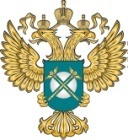 www.fas.gov.ru
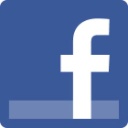 FAS-book
rus_fas
Башкортостанское УФАС России
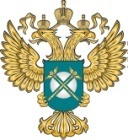 www.bash.fas.gov.ru
https://vk.com/public61109738
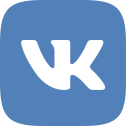